Kur’an-ı Kerim Dersi5
Dersin İşlenişi
1. Harflerin Sıfatlarını Tanıma (Oyun)
2. Koro halinde harflerin harekelerle seslendirilmesi. 
3. Kafirun ve Kevser Surelerinin Talimi.
4. Çalışma Yaprağı (Harflerin Mahreçleri)
5. Bakara suresi 6 ve 7. sayfalarının yüzünden okunması.
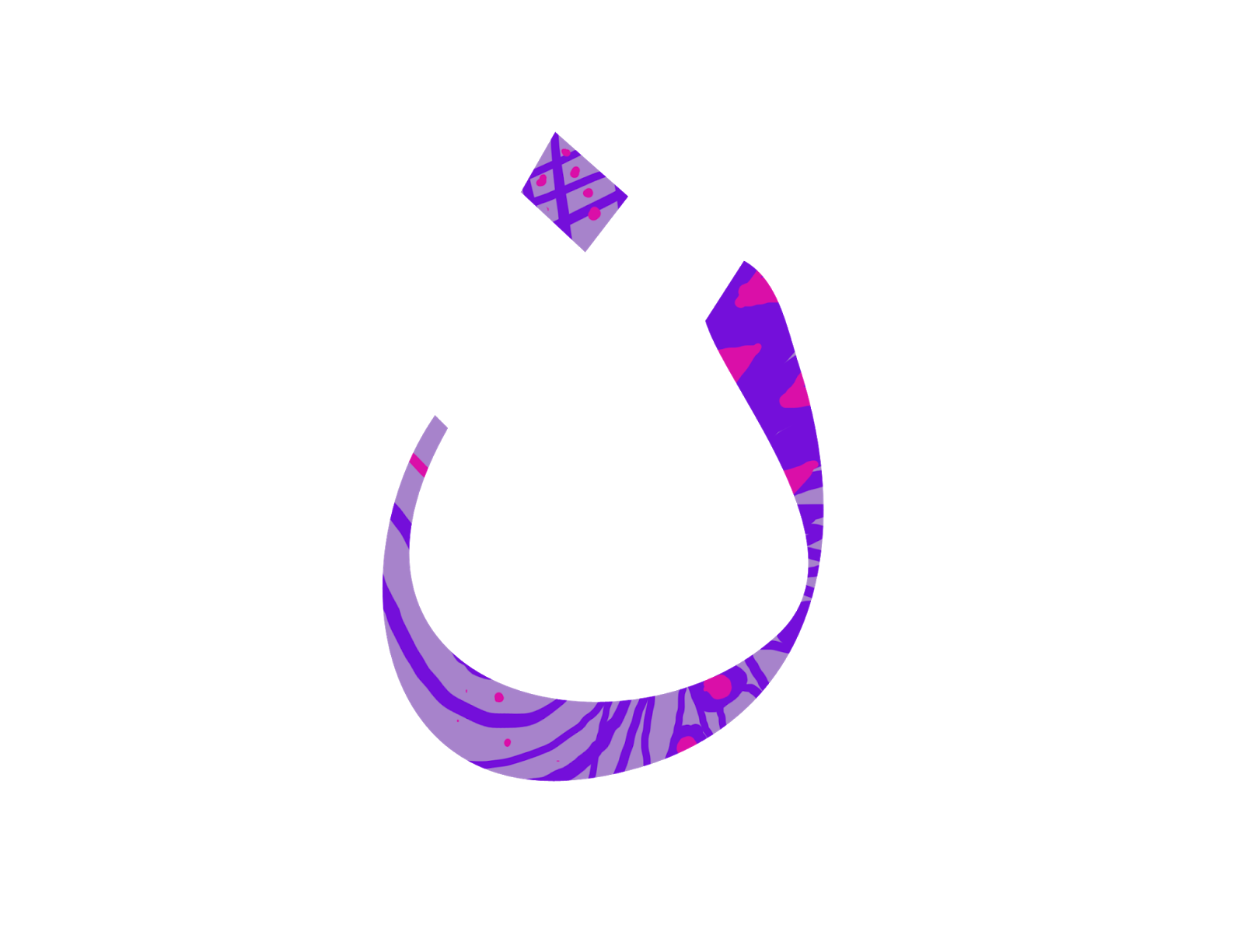 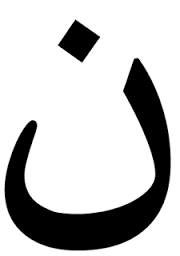 Cehr, Beyniyye, İstif’al, İnfitah, Terkik, Gunne
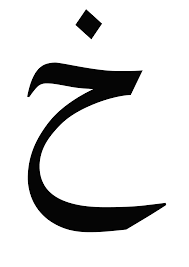 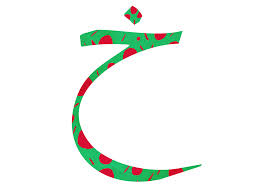 Hems, Rihvet, İsti’la, İnfitah, Tefhim
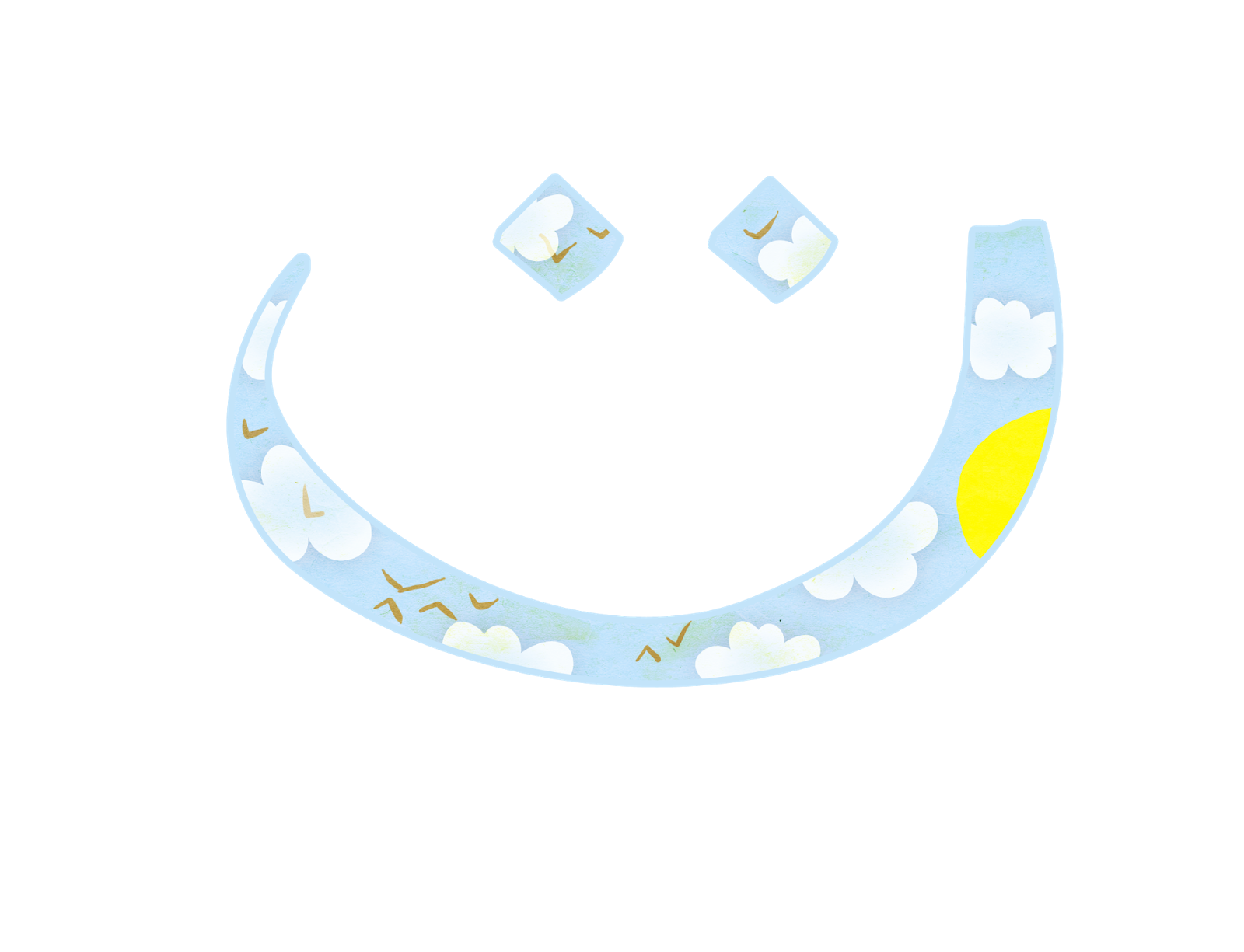 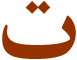 Hems, Şiddet, İstif’al, İnfitah, Terkik
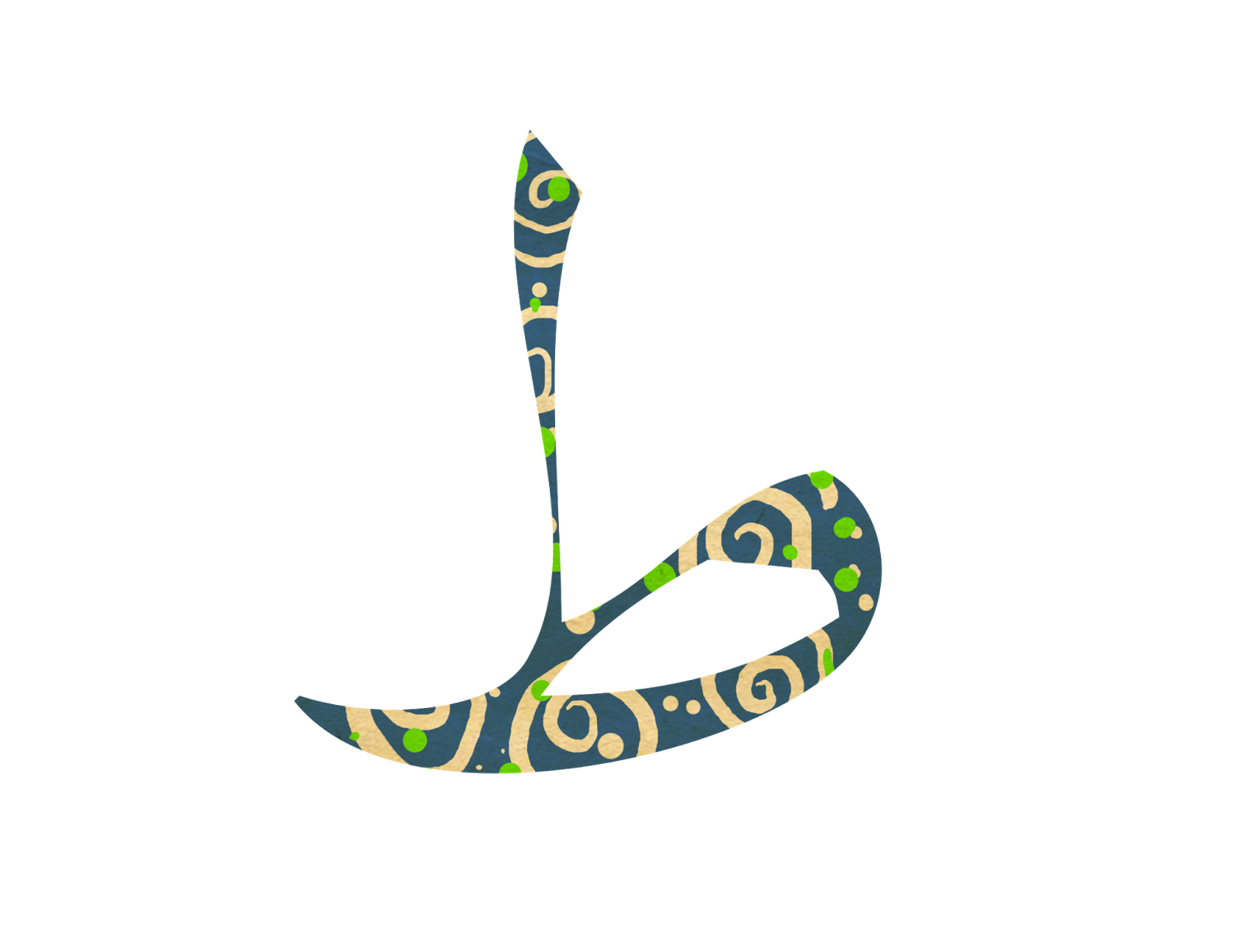 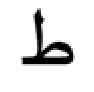 Cehr, Şiddet, İsti’la, İtbak, Tefhim,  Kalkale
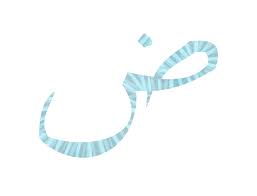 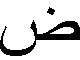 Cehr, Rihvet, İsti’la, Itbak, Tefhim, İstitale
بسم الله الرحمن الرحيم
إِنَّا أَعْطَيْنَاكَ الْكَوْثَرَ (1) فَصَلِّ لِرَبِّكَ وَانْحَرْ (2) إِنَّ شَانِئَكَ هُوَ الْأَبْتَرُ (3)
بسم الله الرحمن الرحيم
قُلْ يَا أَيُّهَا الْكَافِرُونَ (1) لَا أَعْبُدُ مَا تَعْبُدُونَ (2) وَلَا أَنْتُمْ عَابِدُونَ مَا أَعْبُدُ (3) وَلَا أَنَا عَابِدٌ مَا عَبَدْتُمْ (4) وَلَا أَنْتُمْ عَابِدُونَ مَا أَعْبُدُ (5) لَكُمْ دِينُكُمْ وَلِيَ دِينِ (6)
Hazırlayan: Sema ÇELEMKaynak: Prof. Dr. Abdurrahman ÇETİN, KUR’AN OKUMA ESASLARI, Bursa: Emin Yayınları